Мир Николеньки Иртеньева
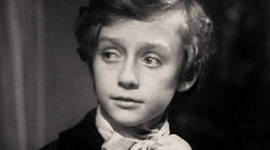 Что составляет мир Николеньки?
1круг-дети: брат Володя, сестра Любочка, Катенька, братья Ивины, Иленька Грап, Сонечка Валахина, княжны Корнаковы
2круг-взрослые, родные и близкие:мать, отец, Наталья Савишна, Карл Иванович, Мими,мать Катеньки, бабушка, князь Иван Иванович, княгиня Корнакова
3круг-дворовые и прочие люди
Каковы отношения между детьми?
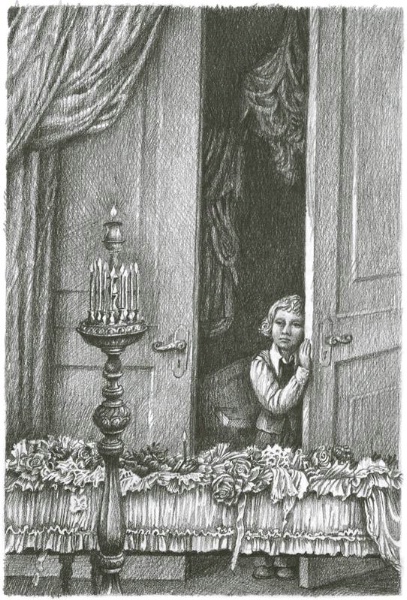 Анализ глав «Игры» и «Что-то вроде первой любви»
Анализ эпизода «Случай с Иленькой Грапом» (глава XIX)
Какие дети участвуют в эпизоде?
Как играли дети в этот день?
Как они ведут себя по отношению друг к другу?
Что они сделали с Иленькой? Почему они так поступили?
Почему Николенька не заступился за Иленьку?
Как автор оценивает в своих воспоминаниях   случай с Иленькой Грапом?
Мир взрослых
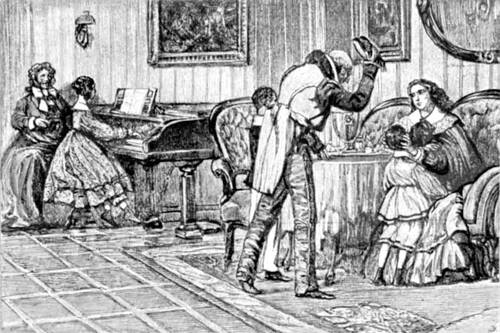 Образ матушки.
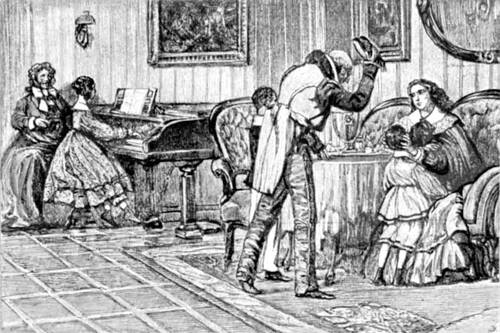 Что в облике матери больше всего запомнилось главному герою — маленькому Николеньке Иртеньеву? 
«её карие глаза, выражающие всегда одинаковую доброту и любовь», «нежная сухая рука, которая так часто меня ласкала»-    В какой момент матушка вся преображалась и её лицо становилось просто прекрасным? 
когда матушка улыбалась
-
Образ отца.
-    Каким характеризует своего отца главный герой? 
 человек прошлого века, который во многом не понимал современных людей; большую часть жизни проводил в увеселениях.-    Какие две страсти были на протяжении всей жизни у отца?
карты и женщиныНазовите основные черты, характеризующие отца?
 оригинальность, практичность
Образ Карла Ивановича.
-    Как ведет-себя Карл Иванович за утренним чаем в главе «Маmап»? 
-    Как такое поведение характеризует Карла Ивановича? -    Что изменяется в поведении Карла Ивановича во время одного из занятий с мальчиками? 
-    Какой порок считает Карл Иванович самым тяжким? Как вы думаете почему?
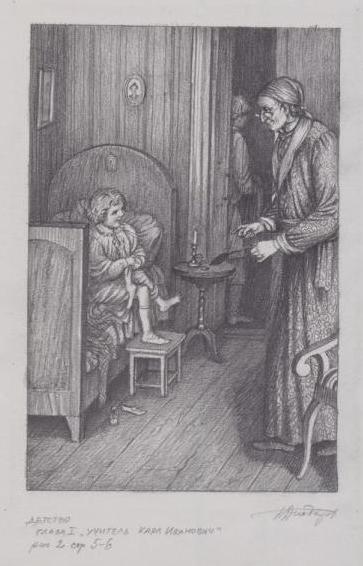 Образ Карла Ивановича.
человек почтенный, воспитанный, благонравный
Самый главный порок, по его мнению, неблагодарность, так как люди слишком быстро забывают благодеяния
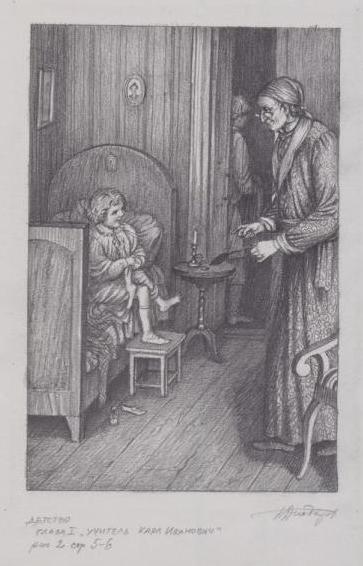 Образ Натальи Савишны.
Какова история Натальи Савишны? 
-    Охарактеризуйте Наталью Савишну
добрая, чуткая, отзывчивая женщина-    Почему Наталья Савишна не приняла вольной? 
   Какие основные черты, по мнению Николеньки, характеризуют всю жизнь Натальи Савишны?
любовь и самопожертвование
Николенька
В какой атмосфере жил Николенька, как относились к нему окружающие?
Это атмосфера любви, радости и счастья. Николеньку любили все: мать, отец, Карл Иванович, Наталья Савишна. Мальчик окружен любовью, живет в доброй, хорошей семье. 
Доброжелательность, искренность семьи, теплые отношения между домочадцами, родителями и детьми. Нежная, мягкая, кроткая интонация любви и доброты.
Николенька
Наверное, и жизнь должна быть легкой, беззаботной, счастливой?
А какие потрясения пережил мальчик?
Угроза расставания с Карлом Ивановичем, разлука с семьей, смерть матери.
Были ли в его жизни поступки, которых он стыдился?
Он страдает от того, что думает о людях плохо, а они – лучше, добрее его. И самое главное – он винит, казнит себя за недостойные не только поступки, но даже слова и мысли! А ведь это муки чуткой детской совести.
Николенька
Вдумчивый
Впечатлительный
Живой
Наблюдательный 
Чуткий ко всякому проявлению несправедливости
Ранимый, может легко обидеться, но и отходит быстро, не помнит зла.